小手艺展示——分数乘法
第1课时
青岛版六年级上
WWW.PPT818.COM
1
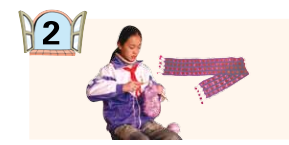 王芳每小时能织围巾     米。
2
1
王芳      小时能织围巾多少米？
王芳     小时能织围巾多少米？
5
3
2
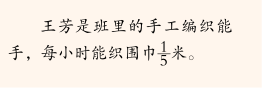 王芳2小时能织围巾多少米？
……
根据这些信息，你能提出什么问题？
从图中，你知道了哪些数学信息？
1
1
1
王芳2小时能织围巾多少米？
1
5
×
2
的2倍
1
5
1
王芳    小时能织围巾多少米？
2
1
1
1
1
1
再取
取
再分
1
1
5
2
×
1
1
1
1
1
的
5
5
5
5
2
分
2
王芳     小时能织围巾多少米？
3
的
1
1
2
1
2
5
5
3
5
3
×
3
3
4
5
的
李丽每小时能织围巾     米，    小时能织多少米？
3
3
3
3
3
5
4
5
5
4
×
1
1
1
2
3
3
1
1
1
2
3
3
×
×
×
求        的        是多少。
求       的        是多少。
求       的       是多少。
5
2
5
3
5
4
5
2
5
3
5
4
……
一个数乘分数，可以看作求
这个数的几分之几是多少。
×
1
1
1
1
1
分了再分
取
取了再取
=
=
4×3
4×3
4×3
3
12
4
7×5
7×5
7×5
35
5
7
7×5
7×5
分
=
5×3
×
8×7
的
5×3
=
3
5
8×7
7
8
5
3
5
3
15
56
8
7
8
7
5×3
4×3
=
8×7
7×5
×
=
×
分母相乘
分子相乘
4
3
5
3
7
5
8
7
……
一共分了多少份
……
最终取了多少份
×
×
5
王芳      小时能织围巾多少米？
8
1×5
5×8
×
1
5
1
1
5
5
1
1
8
8
5
8
5
8
8
5
1
1
=
=
1
1
=
=
一个数乘分数的计算方法：
①用分子相乘的积作分子。
②分母相乘的积作分母。
③用字母表示为     ×      =            (a≠0,c≠0)。
1.计算下列各题：
2.计算下列各题：
4
1
3
5
1
2
瓶重多少千克？
瓶重多少千克？
1
1
2
1
1
2
2
2
2
3
1
1
1
2
2
2
2
3
表示求     千克的
是多少。
表示求    千克的       
是多少。
（  ）
（  ）
（  ）
（  ）
3.一瓶饮料重     千克。
列式：（   ）×（    ）
列式：（   ）×（    ）
1
2
3
2
40吨的　 是多少？　　的　 是多少？
4.计算：
8
（吨）
1
2
1
5
1
5、一列火车每小时行87千米，从甲站到乙站行了　小时，甲乙两站间的铁路长多少千米？从乙站到丙站行了30分钟，乙丙两站间的铁路长多少千米？
路程＝速度×时间
甲乙两站：
时间：30分钟＝　 小时
乙丙两站：
6.蜂鸟是世界上发现的最小的鸟，也是唯一能倒飞的鸟。蜂鸟每分钟能飞      km，   分钟能飞多远？
速度×时间 = 路程
1
1
（km）
5
1
答:可以飞行      千米
错误解答
错误原因：计算后没有将结果化为最简分数。
4
正确解答
15
1
计算时可先约分，并将结果化为最简分数。